IOTA Proton Injector Update
Dean (Chip) Edstrom
01/13/2023
IPI Summary
Source
HV Enclosure work continues
Extractor Modulator Circuit Testing “Soon”
Mechanical
Work continues to resolve mechanical design & lattice
Engineering reviews and bend chamber fabrication to follow
Dave Featherston reports that an initial quote for cable pull is imminent…
Longest cable lead-time so far places estimated delivery on 06/02/2023
RF
600A Windowed & Kirk Key’d Disconnect
Now rescheduled to ship on 02/06/2023…
HLRF
Ding continued evaluation of the buncher SSA
LLRF
Req submitted for LLRF upgrade (WebReq 49636)
LCW
Met with Shyamala, and we’ll need to incorporate flow switches…
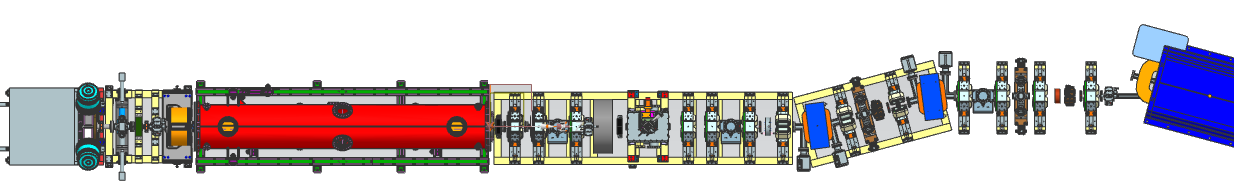 2
1/13/2023
Edstrom | IOTA Proton Injector Update
Why Rewire the Source HV Rack?
Only 1 of 2 secondary coils used on the Isolation Transformer.
Limits 120VAC to 20A for the entire HV enclosure.
The open secondary provides a point to arc to and is not good practice.
The single 20A push-button breaker was connected to AC neutral instead of AC line.
There is loose equipment in the cabinet and not positively anchored to common.
375 Convectron, Luxlink TTL Fiber Receivers, TiePi WS6 Oscilloscope
120VAC, signal, and readback cables were all tied together and forced through hinge point.
Ridged 120VAC wires are likely to fail with exercise.
The bundles of signal cables are more likely to cross-talk and are more difficult to troubleshoot.
Tension was placed on signals directly to the PLC, making failure likely.

Changes to be made
Added 2nd filter to run a second 120VAC 20A distribution
AC2 will power the Filament PS, Arc Modulator, Solenoid Magnet PS, and Extractor HVPS.
AC1 will power everything else (PLC, 24V power supplies, Network Switch, Oscilloscope, etc…)
Current to each of these AC distributions will be monitored by the PLC.
The AC distributions will be moved to mitigate the hinge-point concern.
All signals will run through a block of interconnects rather than directly to the PLC.

Re-development is being documented & confirmed commensurate with best practice.
Consulting with Kermit and will bring Dave Mertz by to inspect before powering.
3
1/13/2023
Edstrom | IOTA Proton Injector Update